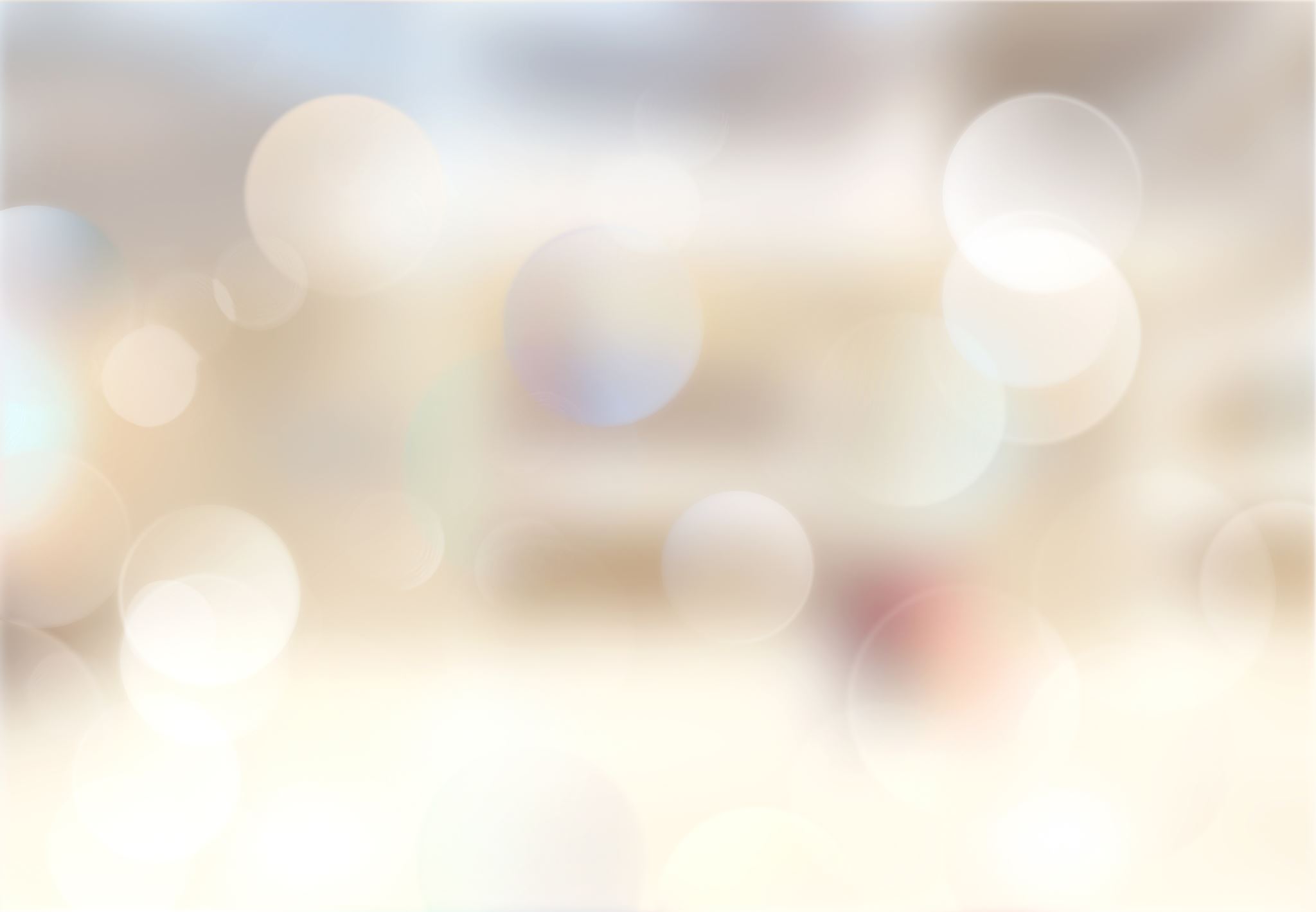 Arrays (and Funcs)
(STILL Review)
What is An Array?
An ordered list of elements of the same type
Ordered meaning there is an order (something occurs first, then second, then third, etc.)
NOT Sorted (necessarily!)
Of the same type:  ints, strings, doubles, or even class objects
Every element is the same type
Arrays are no longer primitive types!
Arrays are a simple data structure!
int arr[5] = {3,2,7,8,2};  //space for 5 ints, 3 comes before 2, etc.
int arr2[] = {7,8,2,4};  //space for 4 ints, 4 comes after 2, etc.
int arr3[5];  //space for 5 ints,
arr3[2] = 4;  //the 3rd space holds 4
Variables (Quick Review)
int x = 3;
cout << x << endl;  
Location in memory (i.e., 0x32ef11)
Name of location in memory: x
Value at location: 3
If we want to get the address in memory instead of the value:
cout << &x << endl;  //will print out 0x32ef11 (address of x in memory)
Variables that hold addresses:
int *y = &x;   // y points to x, aka, y holds x’s address
More Specifically, What is An Array?
A variable
The variable HOLDS THE ADDRESS IN MEMORY OF THE FIRST VALUE OF THE ARRAY.
The rest of the values follow sequentially in memory
That’s it
It is in essence a pointer!
Memory
int arr[5] = {3,2,7,8};
arr holds 0x32e4
The address of the first value 
cout << arr << endl; //address of first value (0x32e4)
Gives you the same as:
cout << &arr[0] << endl;  // address of first value (0x32e4)
Passing Arrays into Functions:
Given the following array:
int x[4000000];
for (int i = 0; i < 4000000; i++) {
	x[i] = i;
}
In terms of memory space, do we want to make a new, local copy of the array when we call a function?
To get the address of the array (aka a pointer to the array):

int arr[4] = {3,2,1,4};

cout << &arr[0] << endl; //address of first value in array
  
cout << arr << endl; //same value,  address of array, of where first value in array is
ARRAYS & FUNCTIONS:
Note: no straightforward way of getting size of an array.  
Easiest way: pass the length of the array along with a pointer to the array (aka the address of  the array)
int main() {
int x[4]= {3,2,4,1};
double k = getAverage(&x[0],4); //gets the address of the first value in the array
// Or
double l = getAverage(x,4); // the address of the first value in the array
cout << k << endl;
} // main
Function definition:
double getAverage(int *arr, int size) // a pointer, a variable that holds an address
{	int sum = 0;
	for (int i = 0; i < size; i++)
	{	sum += arr[i];  // now, in essence, the value at (the address of arr + i)
	} //for
	double avg = double(sum) / size;
	return avg;
}//main
Alternative:
double getAverage(int arr[], int size) { //holds address of the first value in the array
Returning Arrays:
When you call a function with an array as a parameter:
You pass in the address of the first value of the array:
e.g.,
	int arr[4]={3,4,2,1};
	callingFunction(arr,4);  //arr is address of first value of array in memory
Or
	callingFunction(&arr[0],4);  //again, address of first value of array in memory
When you return an array from a function:
Same thing!
Return the address
So the return TYPE must be an address:
int *callingFunction(int arr[], int size){  // return type: address!
	arr[2] = 7;
	return arr;  // returning address of first value of array!
}
Returning Arrays:
YOU CANNOT CREATE AN ARRAY INSIDE OF A FUNCTION AND RETURN IT FROM THE FUNCTION(YET):
E.G.,
int *createArray(int size);

int main()
{   int *a;  //a holds an address that points to an int (or the first in a list of ints)
a = createArray(4);
cout << a[x] << endl;
return 0;
}//main

int *createArray(int size)   // what is returned???
{    int r[4] = {3,4,8,6};  // Creating an array
      return r;  // or return &r[0]; - returns address of the first value of array
} //createArray
WHY?  
Yes, we returned the address of the first value of the array.
BUT:
When CreateArray ended, all the variables created in the function are freed up.
So the array itself went away
Even though we returned the array’s address, the array itself is gone
Gibberish will be printed.
TakeAways: